A	b	c x	y z
w gjt →∩ Ꙩ ≤
₴	s	⅓⃝
≠	∆	№ 5 € ‰ † x h x i
7
d e ∞
q		√	b↔ k  p	f Ꙩ r ± v ← ф e	Ѱ Д ϔ	Ω͌ « ë * #  & ± © cc by
§	~	z ? @
1 0 10 0 1 00 1 1 0 0 0 1 1 0 1 1 1 0 1 00  0  1
0
1
1
0 1
1
1
1
0 1
0 0 1
0
0 1 1
0 0 0 1 1 0 1  1 1 0 1 00 0 10 1 1 0 1 100 10
Jednoznačné identifikátory
kurz
Elektronické informačné zdroje pre vedu - Publikačný poradca

Kristína Muráňová
Centrum vedecko-technických informácií SR
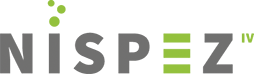 Investícia do Vašej budúcnosti
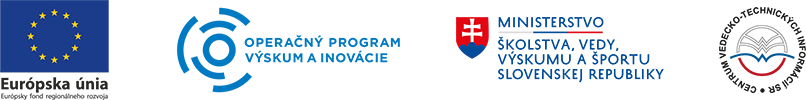 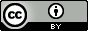 Táto prezentácia je šírená pod licenciou Creative Commons 4.0 Attribution
Ciele prednášky
A	b	c x	y z
w gjt →∩ Ꙩ ≤
₴	s	⅓⃝
≠	∆	№ 5 € ‰ † x h x i
7
d e ∞
q
√	b↔ k  p	f Ꙩ r ± v ←
ф e	Ѱ Д ϔ	Ω͌ « ë * #  & ± © cc by
§	~	z ? @
1 0 10 0 1 00 1 1 0 0 0 1 1 0 1 1 1 0 1 00  0  1
0
1
1
0 1
1
1
Ciele prednášky
Čo sú jednoznačné identifikátory a načo slúžia
Druhy identifikátorov
DOI, ORCID
Projekt CARDS: 
Martin Svoboda: https://tarantula.ruk.cuni.cz/AKTUALITY-17251-version1-pavlickova.pdf 
https://www.techlib.cz/cs/84666-czech-academic-and-research-discovery-services-cards 
https://identifikatory.cz/cs/
A	Vb	c x
ýhody jedno
značnosti
Život bez identifikátorov
1 0 10 0 1 00 1 1 0 0 0 1 1 0 1 1 1 0 1 00  0  1	0	1	1	0 1
y z	₴	s	⅓⃝	7	d e ∞
q	√	b↔ k  p	f Ꙩ r ± v ←
w gjt →∩ Ꙩ ≤	≠	∆	№ 5 € ‰ † x h x i
ф e	Ѱ Д ϔ	Ω͌ « ë * #  & ± © cc by
§
~	z ? @
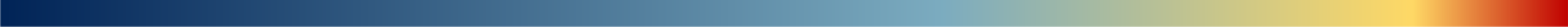 1
1
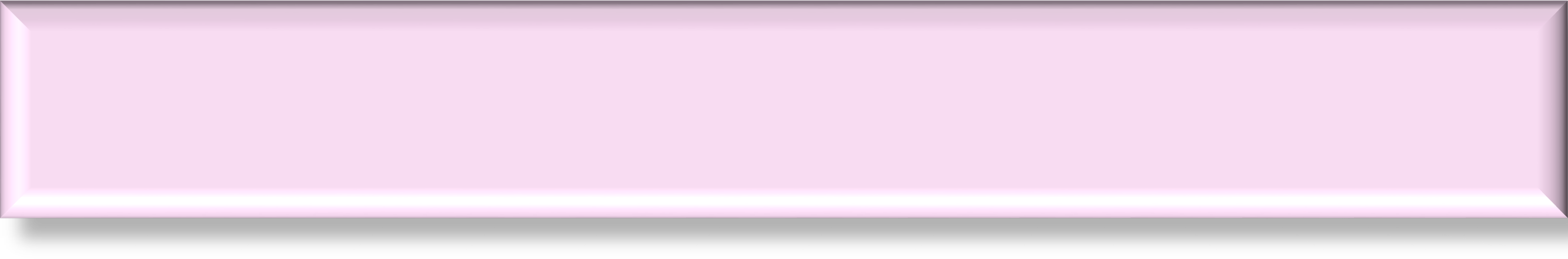 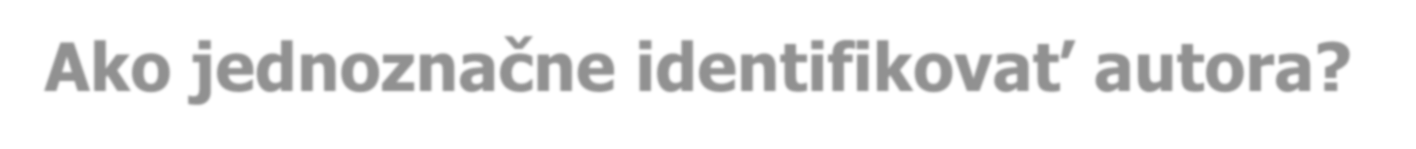 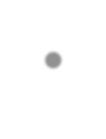 Ako jednoznačne identifikovať autora? menovci (často aj s totožnými iniciálami 	rodných mien), čínski vedci, mená zložené z viacerých prímení, príbuzní...(Novák, Kováč, Luis 	Carlos López García, Jose Victor San Millan Benito, Li Xiao-Fu, Li Ameng, Li A. M., Li A-Meng)
Databázy často chybne pripisujú publikácie (alebo citácie) menovcom
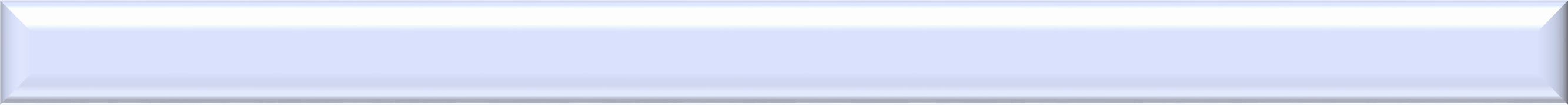 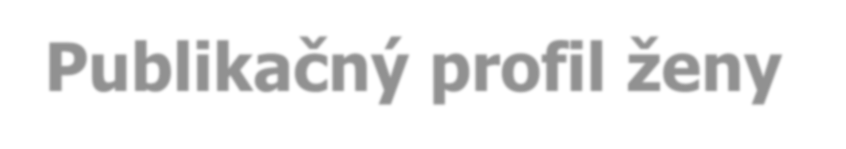 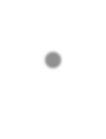 Publikačný profil ženy (zmena mena v súvislosti s vydajom, rozvodom...)
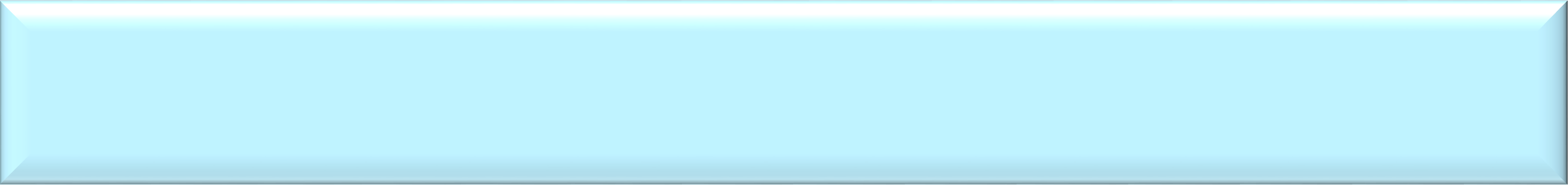 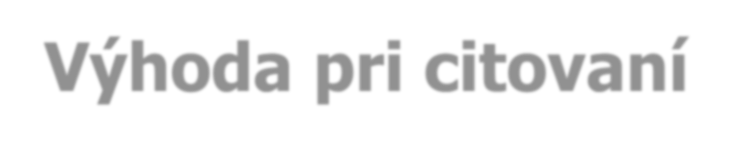 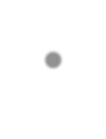 Výhoda pri citovaní (nie je potrebné veľa údajov – vydavateľstvo, ročník, číslo časopisu, rok, 	miesto vydania na identifikáciu článkov, jednoznačná identifikácia diela podľa jedného
identifikátora)
KlaA  sifikácia identifikátorov
b	c x	y z	₴	s	⅓⃝	7	d e ∞	q	√	b↔ k  p	f Ꙩ r ± v ←
Jednoznačné identifikátory
1 0 10 0 1 00 1 1 0 0 0 1 1 0 1 1 1 0 1 00  0  1	0	1	1	0 1	1	1
w gjt →∩ Ꙩ ≤	≠	∆	№ 5 € ‰ † x h x i	ф e	Ѱ Д ϔ	Ω͌ « ë * #  & ± © cc by
§	~	z ? @
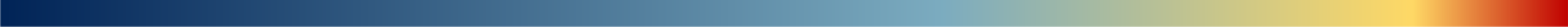 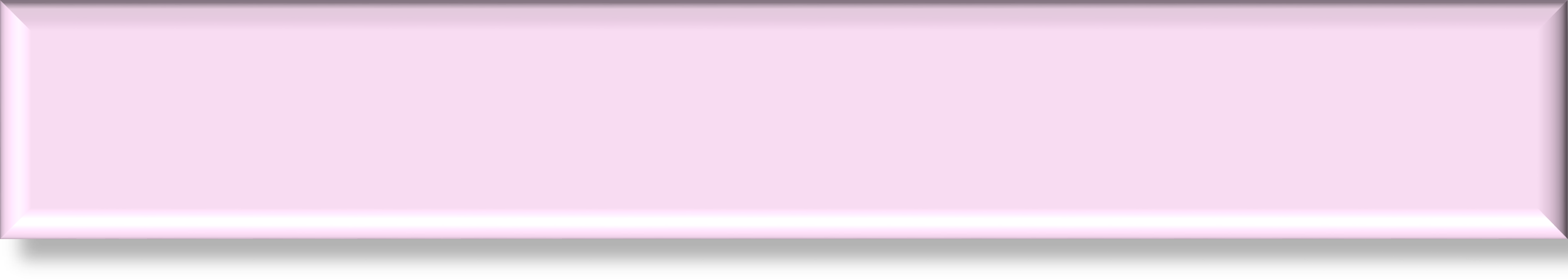 Z hľadiska použiteľnosti:
Lokálne: použiteľné v užšom rozsahu, v konkrétnych definovaných podmienkach (signatúry, 	interné identifikátory bibliografických záznamov v databáze, ResearcherID vo WoS...)
Globálne: použiteľné v medzinárodnom rozsahu, globálna platnosť je udržiavaná organizáciou 	ISO (ISBN, ISSN, DOI...)
Z hľadiska štruktúry a obsahu:
Jednoduché: vo svojom reťazci nenesú žiadnu obsahovú informáciu o objekte (ISSN, DOI...)
Komplexné: okrem jednoznačnej identifikácie informačnej entity obsahujú aj doplňujúce 	informácie (ISBN...)

Identifikátory autoritných entít: ISNI – identifikácia fyzických osôb a korporácií (tvorcovia, vydavatelia, producenti, správcovia intelektuálneho obsahu...)
Identifikátory kreatívneho diela: ISWC (hudobné diela), ISAN (audiovizuálne diela), ISRC (zvukové a hudobné videozáznamy), ISTC (textové diela)
Identifikátory zhmotnených diel: ISBN (medzinárodné štandardné číslo knihy), ISMN (tlačené hudobné dielo), ISSN (medzinárodné štandardné číslo seriálových publikácií), DOI (medzinárodný identifikátor
digitálneho objektu)
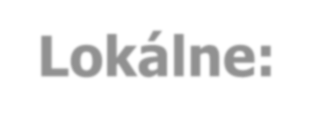 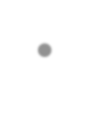 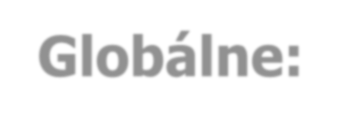 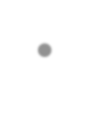 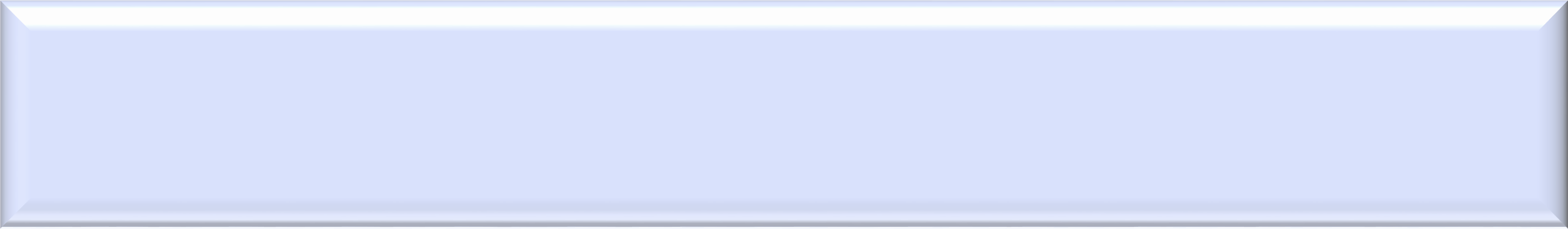 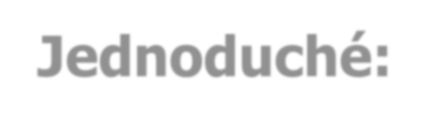 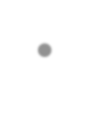 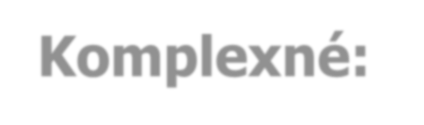 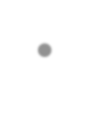 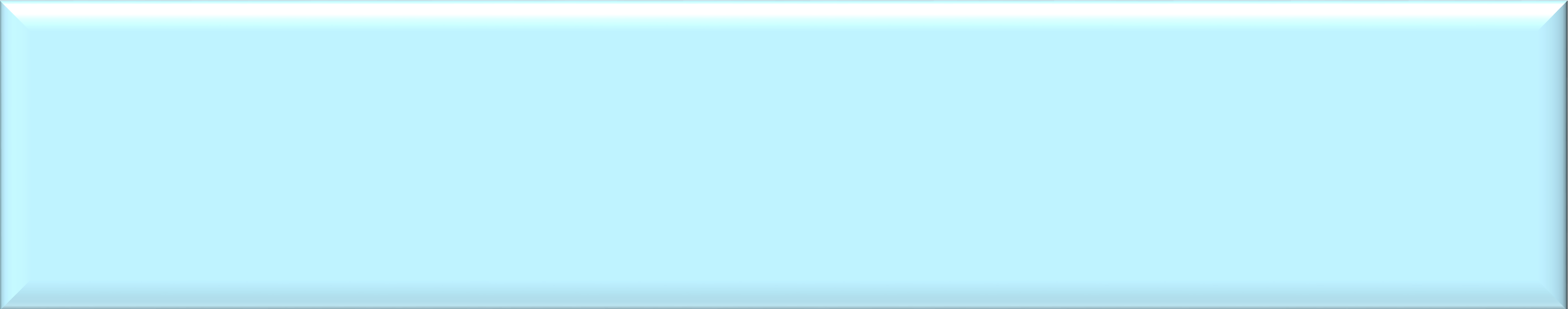 Trvalý identifikátor
A	b	c x
y z	₴	s	⅓⃝	7	d e ∞
q	√	b↔ k  p	f Ꙩ r ± v ←
Jednoznačné identifikátory
1 0 10 0 1 00 1 1 0 0 0 1 1 0 1 1 1 0 1 00  0  1	0	1	1	0 1	1	1
w gjt →∩ Ꙩ ≤
≠	∆	№ 5 € ‰ † x h x i
ф e	Ѱ Д ϔ	Ω͌ « ë * #  & ± © cc by
§
~	z ? @
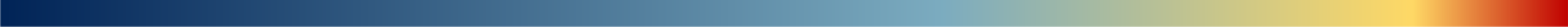 Trvalý identifikátor
Identifikátor je asociácia medzi reťazcom a informačným zdrojom, pričom táto asociácia je manifestovaná záznamom, ktorý spája identifikátor so súborom identifikačných charakteristík zdroja (IFLA, 2017).
Používa na jednoznačné pomenovanie objektu (online alebo off-line), napríklad: URL, sériové
čísla a osobné mená.
Trvalé identifikátory sú upravované medzinárodnými normami Medzinárodnej organizácie pre normalizáciu ISO (International Organization for Standardization).
Pravidlá pre identifikačné systémy trvalých
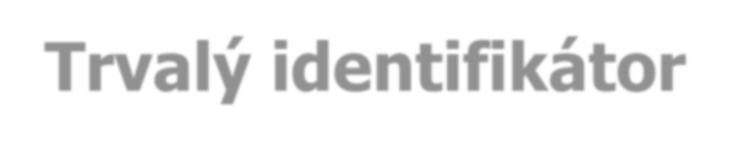 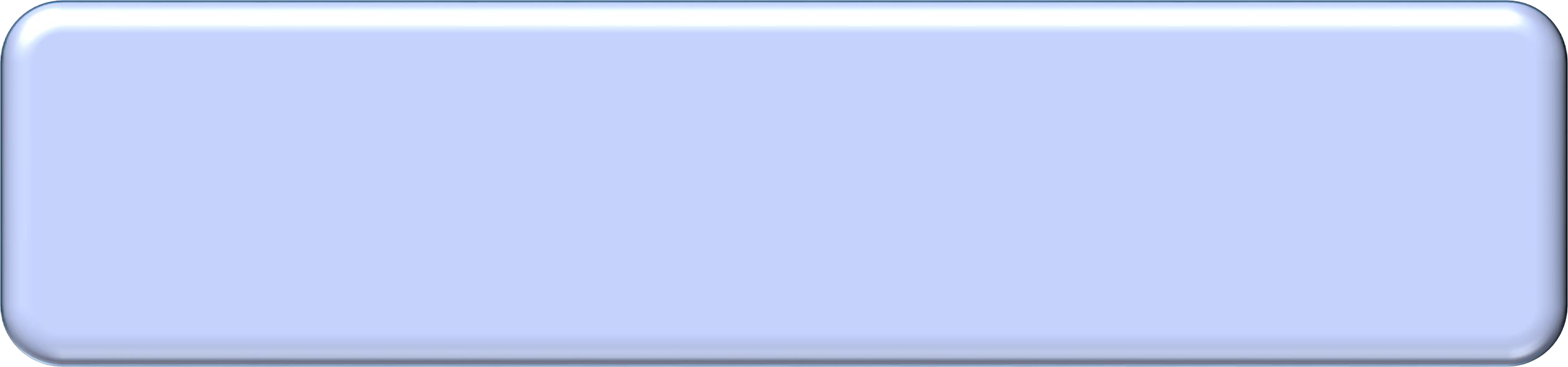 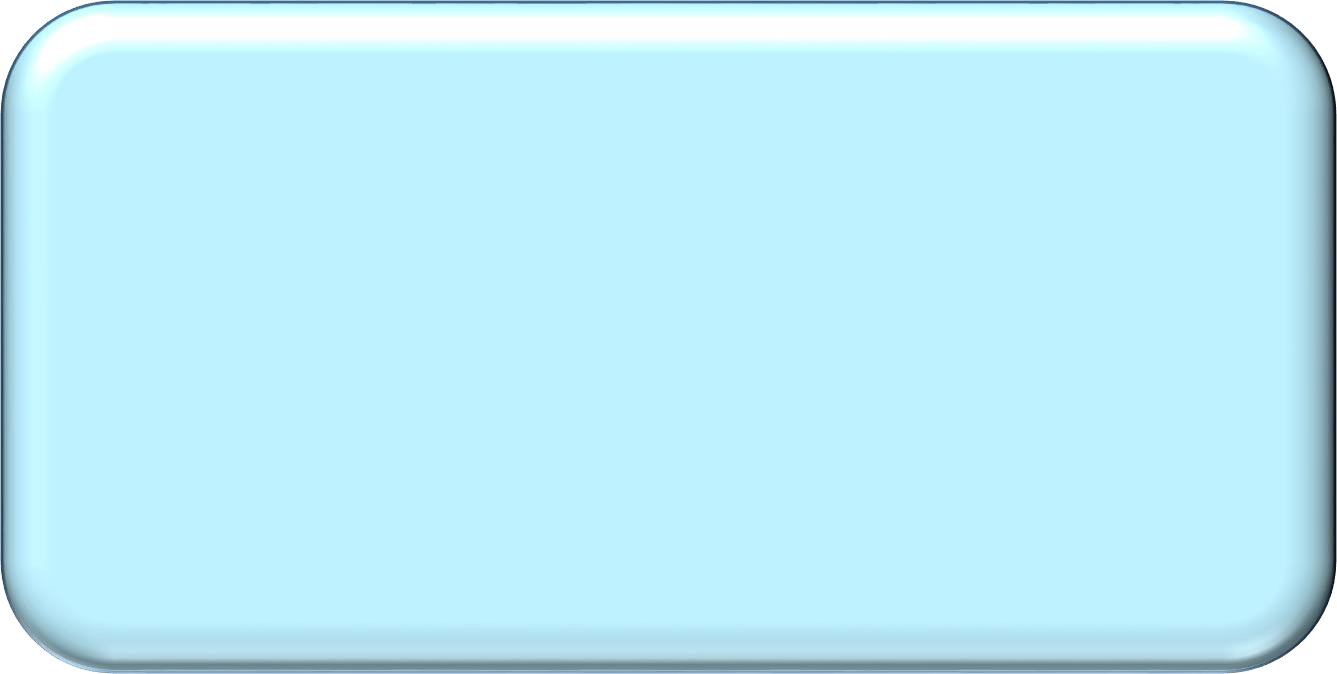 Prečo potrebujeme trvalé identifikátory?
Digitálne objekty: požiadavka dlhodobej
dostupnosti prostredníctvom odkazu
Životný cyklus informácií
Aktualizácie URL
Trvalosť
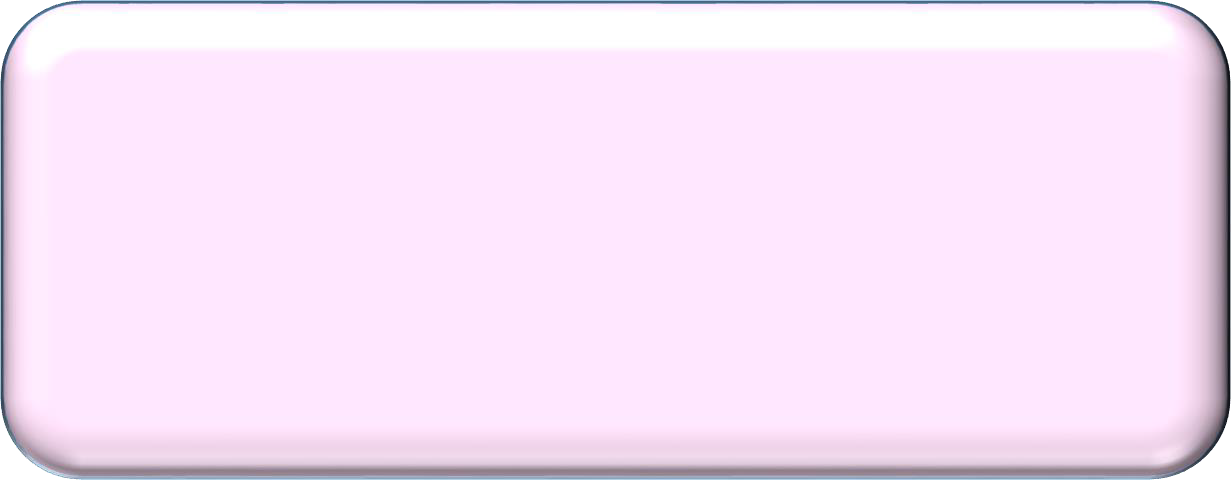 identifikátorov
Identifikátor sa prideľuje digitálnemu objektu, 	nie jeho umiestneniu
Systémy sú udržiavané a rozvíjané správcami
Funkcie
Identifikácia (jednoznačné označenie objektu)
On-line prístup k digitálnemu objektu
Medzinárodná platnosť
KlaA  sifikác
ia iden
tifik
átorov
b	c x	y z	₴
s	⅓⃝	7	d e ∞
q	√	b↔ k  p	f Ꙩ r ± v ←
Jednoznačné identifikátory
1 0 10 0 1 00 1 1 0 0 0 1 1 0 1 1 1 0 1 00  0  1	0	1	1	0 1
w gjt →∩ Ꙩ ≤	≠	∆	№ 5 € ‰ † x h x i	ф e
Ѱ Д ϔ	Ω͌ « ë * #  & ± © cc by
§	~	z ? @
1
1
Trvalé (perzistentné) identifikátory digitálnych informačných entít
Určené na jednoznačnú identifikáciu digitálnych informačných objektov v globálnom sieťovom
prostredí
SICI (Serial Item and Contribution Identifier, doplnok ISSN), ktorý identifikuje zväzky, časti a články v časopisoch, PII (Publisher Item Identifier), URN (Uniform Resource Name), URI (Uniform Resource Identifier), URL – PURL (Persistent Uniform Resource Locator, Persistent URL), HDL (Handle).
Momentálne najvýznamnejším identifikačným systémom informačných zdrojov vo svete vedeckej komunikácie je DOI (Digital Object Identifier, uvedený v roku 2000)
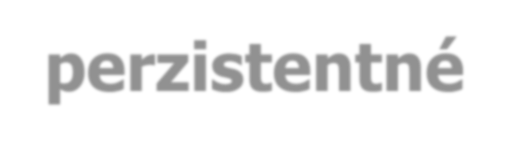 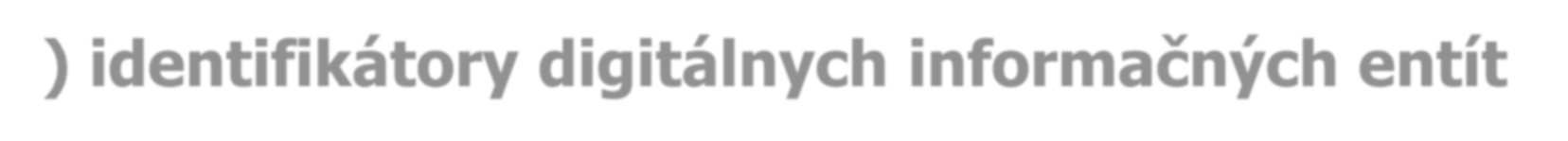 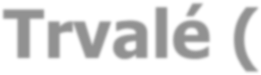 DOI
A
b	c x
y z	₴	s
⅓⃝
7
d e ∞
q	√	b↔ k
p	f Ꙩ r ± v ←
Jednoznačné identifikátory
1 0 10 0 1 00 1 1 0 0 0 1 1 0 1 1 1 0 1 00  0  1	0	1	1	0 1
w gjt →∩ Ꙩ ≤
≠	∆	№ 5 € ‰ † x h x i
ф e	Ѱ Д ϔ
Ω͌ « ë * #  & ± © cc by
§	~	z ? @
1
1
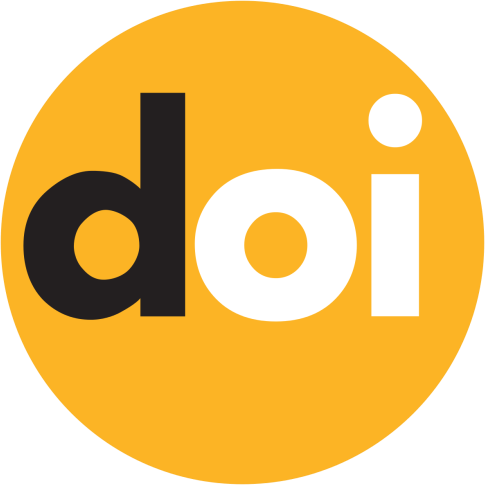 DIGITAL OBJECT IDENTIFIER (DOI)
komerčný globálny systém zameraný na štandardnú, jednoznačnú a trvalú
identifikáciu diel vedeckej literatúry v digitálnom formáte
jednoznačne identifikuje digitálny objekt v globálnej sieti internetu, má možnosti širokej aplikovateľnosti a flexibility
DOI prideľujú registračné agentúry (aktuálne 10) CrossRef, DataCite, ISTIC, JaLC, KISTI, mEDRA... Každý dokument má vytvorenú Response Page (stránka s odpoveďou), ktorá sa
používateľovi zobrazí po zadaní DOI, stanovená štruktúra zápisu musí obsahovať prinajmenšom úplné bibliografické údaje, vrátane DOI
Technická infraštruktúra
The Handle System (Handle System®), identifikácia, trvalosť prelinkovania, dostupnosť obsahu
The DOI System, http://www.doi.org/
DOI resolver, https://dx.doi.org/
https://www.doi.org/doi_handbook/3_Resolution.html#3.5.1
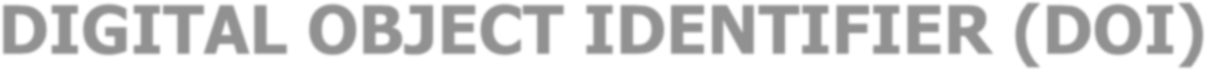 DOI
A
b	c x
y z	₴	s
⅓⃝
7
d e ∞
q	√	b↔ k
p	f Ꙩ r ± v ←
Jednoznačné identifikátory
1 0 10 0 1 00 1 1 0 0 0 1 1 0 1 1 1 0 1 00  0  1	0	1	1	0 1
w gjt →∩ Ꙩ ≤
≠	∆	№ 5 € ‰ † x h x i
ф e	Ѱ Д ϔ
Ω͌ « ë * #  & ± © cc by
§	~	z ? @
1
1
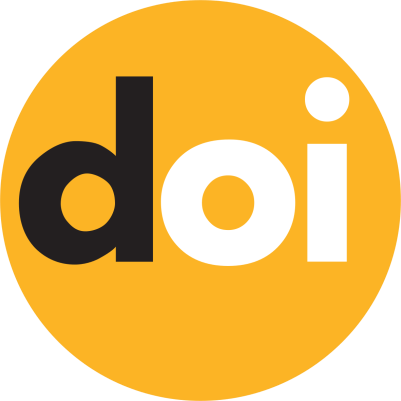 Špecifiká DOI
DOI identifikuje objekt natrvalo, aj keď objekt zmení svoje umiestnenie, svojho vlastníka alebo iné charakteristiky
DOI - presmerovanie pomocou systému Handle
DOI identifikuje: Obsah–abstrakt práce alebo	jednotlivých verzií,o.i. súbory/zariadenie, DVD
Súvisiace objekty -(o.i. dohody, účastníci zmlúv o výmene obsahu, zúčastnené strany)
V prípade viacnásobného umiestnenia daného objektu na webe: presne analyzuje a s istotou rozhodne, že tieto objekty sú skutočne rovnaké. Napríklad: ten istý materiál, ktorý sa nachádza v archíve/ na stránke vlastníka a zároveň v otvorenom archíve tretej strany.
Súčasti DOI
Metadáta/popisné údaje objektu (popis identifikovaného objektu, autor/majiteľ objektu, typ
objektu: abstrakt, fyzický, digitálny objekt, prezentovaná forma: audio, video atď., typ aplikácie: prelinkovanie na článok atď., typ vzťahov medzi objektami)
Identifikátor DOI môže obsahovať aj informácie o: kontaktoch, e mailových adresách, vlastníckych a autorských právach a pod.
DOI
A	b	c x	y z
w gjt →∩ Ꙩ ≤
₴	s	⅓⃝
≠	∆	№ 5 € ‰ † x h x i
7
d e ∞
q	√	b↔ k
p	f Ꙩ r ± v ←
Jednoznačné identifikátory
1 0 10 0 1 00 1 1 0 0 0 1 1 0 1 1 1 0 1 00  0  1	0	1	1	0 1
ф e	Ѱ Д ϔ
Ω͌ « ë * #  & ± © cc by
§
~	z ? @
1
1
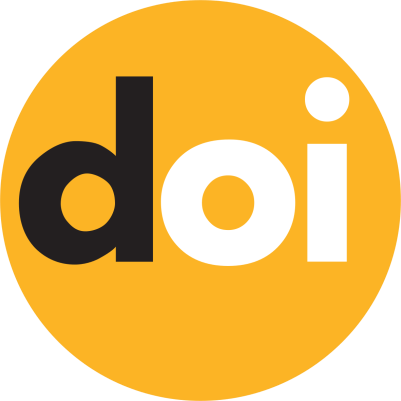 Štruktúra DOI
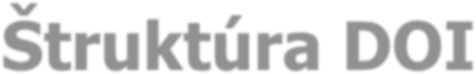 DOI
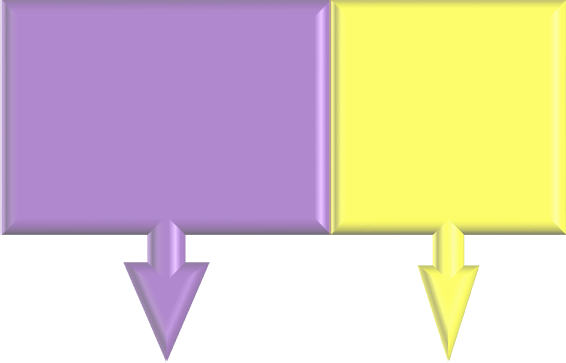 40.4000/4321
Prefix - vydavateľ, registrujúci
Suffix - unikátny identifikátor
PREFIX	SUFIX

Reťazec DOI:	http://doi.org/40.0000/123456789
Rozlíšenie trvalého identifikátora / priradený prefix / zdroj
http://shortdoi.org/
Skrátenie reťazca
DOI
A	b	c x	y z
w gjt →∩ Ꙩ ≤
₴	s	⅓⃝
≠	∆	№ 5 € ‰ † x h x i
7
d e ∞
q	√	b↔ k
p	f Ꙩ r ± v ←
Jednoznačné identifikátory
1 0 10 0 1 00 1 1 0 0 0 1 1 0 1 1 1 0 1 00  0  1	0	1	1	0 1
ф e	Ѱ Д ϔ
Ω͌ « ë * #  & ± © cc by
§
~	z ? @
1
1
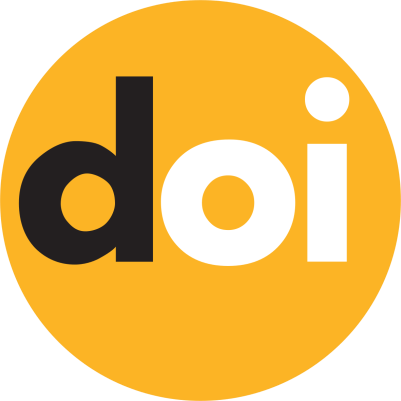 Čo môže DOI identifikovať
časopisy, jednotlivé články
knihy, kapitoly kníh a referenčné práce
zborníky z konferencií (celok, príspevky)
dizertácie
datasety/databázy
správy/pracovné materiály
štandardy/normy
preprinty
oponentské posudky, prehľadové správy
hudobné diela, alebo len časti hudobných diel, filmové a TV diela
digitalizované aj nedigitalizované audio, video
doplnky: texty, obrázky, tabuľky
granty
DOI
A
b	c x
y z	₴	s
⅓⃝
7
d e ∞
q	√	b↔ k
p	f Ꙩ r ± v ←
Jednoznačné identifikátory
1 0 10 0 1 00 1 1 0 0 0 1 1 0 1 1 1 0 1 00  0  1	0	1	1	0 1
w gjt →∩ Ꙩ ≤
≠	∆	№ 5 € ‰ † x h x i
ф e	Ѱ Д ϔ
Ω͌ « ë * #  & ± © cc by
§
~	z ? @
1
1
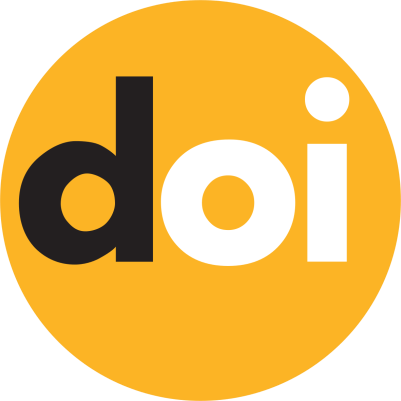 Výhody systému DOI
Stálosť (trvácnosť): DOI vždy prelinkuje na objekt, ktorý identifikuje, aj keď je objekt premiestnený, aktualizovaný alebo upravený
Jednoznačná identifikácia objektov, obsahu a autorov
Interoperabilita s ostatnými údajmi z iných zdrojov, inými identifikátormi
Možnosť rozšírenia pridaním nových funkcií a služieb prostredníctvom správy skupín DOI
Jednotná správa údajov pre rôzne výstupné formáty (nezávislosť od platformy)
Správa tried aplikácií a služieb
Dynamická aktualizácia metadát, aplikácií a služieb (metadáta môžu byť pridané alebo aktualizované priebežne, aby aj naďalej opisovali identifikovaný objekt)
Služba prideľovania DOI CVTI SR všetkým typom digitálnych objektov v rámci celej SR
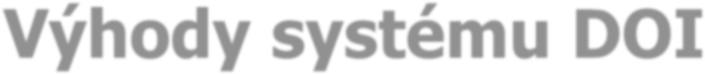 (nadinštitucionálne):
Info kontakt: simona.hudecova@cvtisr.sk http://www.cvtisr.sk, http://eiz.cvtisr.sk/doi/
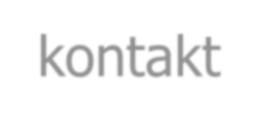 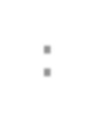 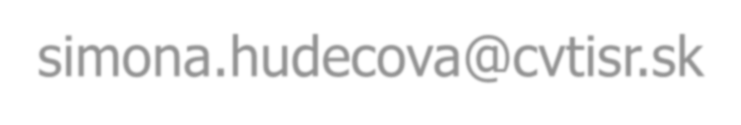 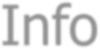 DOI
A	b	c x	y z
w gjt →∩ Ꙩ ≤
₴	s	⅓⃝
≠	∆	№ 5 € ‰ † x h x i
7
d e ∞
q	√	b↔ k
p	f Ꙩ r ± v ←
Jednoznačné identifikátory
1 0 10 0 1 00 1 1 0 0 0 1 1 0 1 1 1 0 1 00  0  1	0	1	1	0 1
ф e	Ѱ Д ϔ
Ω͌ « ë * #  & ± © cc by
§
~	z ? @
1
1
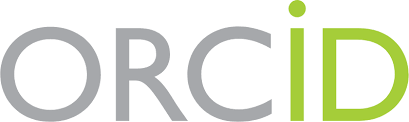 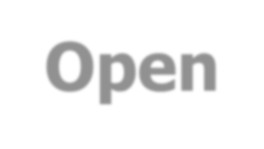 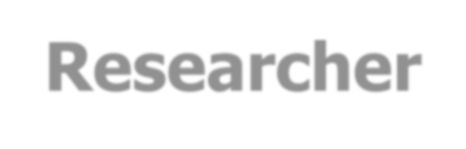 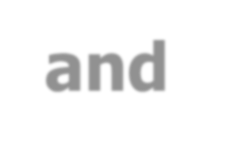 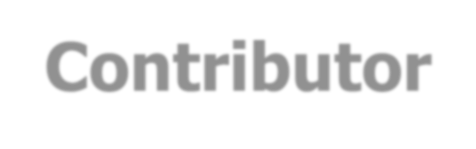 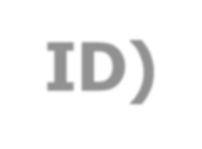 ORCID (Open Researcher and Contributor ID)
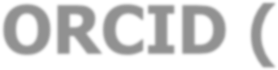 Neziskové združenie členských organizácií, výskumných inštitúcií, donorov, vydavateľov a iných subjektov z prostredia vedeckého výskumu
Register vedcov a prispievateľov vedeckého obsahu založený na identifikátore rovnakého mena
ORCID
Do rozhrania sú integrované aj identifikátory vedcov/autorov z databáz Web of Science (Publons
- ResearcherID) a SCOPUS (AuthorID)
Participácia:
korporátne členstvo (s členským poplatkom, inštalácie na úrovni korporátnych informačných systémov)
individuálna registrácia používateľa (bezplatne, vrátane integrácie informácií z iných systémov)
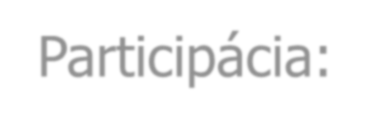 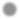 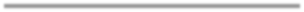 DOI
A	b	c x	y z
w gjt →∩ Ꙩ ≤
₴	s	⅓⃝
≠	∆	№ 5 € ‰ † x h x i
7
d e ∞
q	√	b↔ k
p	f Ꙩ r ± v ←
Jednoznačné identifikátory
1 0 10 0 1 00 1 1 0 0 0 1 1 0 1 1 1 0 1 00  0  1	0	1	1	0 1
ф e	Ѱ Д ϔ
Ω͌ « ë * #  & ± © cc by
§
~	z ? @
1
1
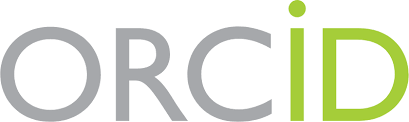 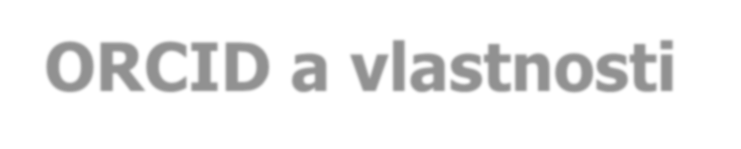 Štruktúra ORCID a vlastnosti

Tvar 16 miestneho numerického reťazca
Štandardný zápis v súlade s používanou konvenciou:
Identifikátor je nezávislý, globálny, jedinečný nástroj na zvýšenie vlastnej viditeľnosti v sieti, získanie širšieho vplyvu, ako aj nástrojom prezentujúcim výsledky práce
Možnosť priamej komunikácie s prostredím vybraných bibliometrických databáz (WoS, SCOPUS,
Medline...) a zdieľania dát z ich prostredia
Možnosť importu dát v podporovanom formáte do vlastného profilu
Poskytuje dve základné funkcie:
funkcia registra jedinečných identifikátorov – možnosť samostatne spravovať vlastné záznamy
funkcia API (Application Programming Interface) - podporuje systém komunikácie a overovania, vygenerovaný kód - stiahnutie otvorenou licenciou (open source license), bezplatné posielanie verejných dát vo forme súborov podliehajúcich licencii CCO (Public Domain).
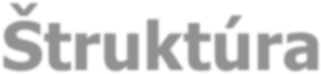 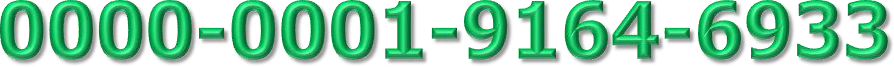 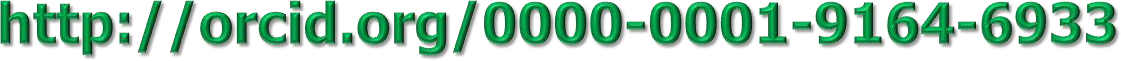 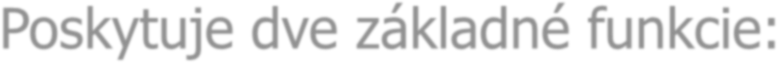 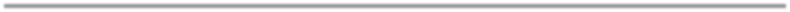 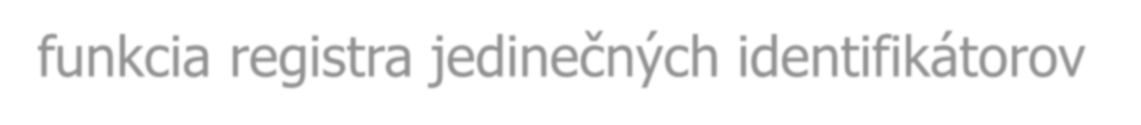 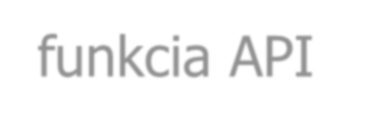 DOI
A	b	c x	y z
w gjt →∩ Ꙩ ≤
₴	s	⅓⃝
≠	∆	№ 5 € ‰ † x h x i
7
d e ∞
q	√	b↔ k
p	f Ꙩ r ± v ←
Jednoznačné identifikátory
1 0 10 0 1 00 1 1 0 0 0 1 1 0 1 1 1 0 1 00  0  1	0	1	1	0 1
ф e	Ѱ Д ϔ
Ω͌ « ë * #  & ± © cc by
§
~	z ? @
1
1
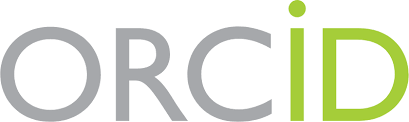 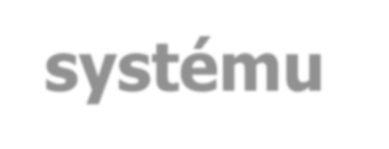 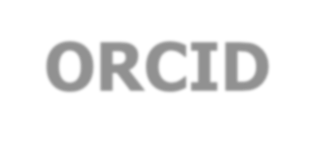 Výhody systému ORCID

Zvýšenie viditeľnosti v digitálnej sieti
Pozitívny posun v oblasti metrík (citovanosť...)
Rozšírenie možnosti spolupráce
Transparentnosť aktivít a ich výsledkov
Aktívny manažment aktivít a ich výsledkov (projekty, publikácie...)
Globálny charakter a udržateľnosť
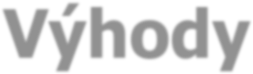 Zdroje
A	b	c x	y z
w gjt →∩ Ꙩ ≤
₴	s	⅓⃝
≠	∆	№ 5 € ‰ † x h x i
7
d e ∞
q
√	b↔ k  p	f Ꙩ r ± v ←
ф e	Ѱ Д ϔ	Ω͌ « ë * #  & ± © cc by
§	~	z ? @
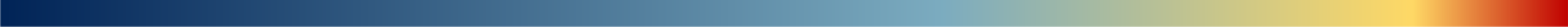 1 0 10 0 1 00 1 1 0 0 0 1 1 0 1 1 1 0 1 00  0  1
0
1
1
0 1
1
1
Použité zdroje a zaujímavé linky pre ďalšie štúdium
https://www.doi.org/doi_handbook/1_Introduction.html
IFLA., 2017. Best Practice for National Bibliographic Agencies in Digital Age [online]. Last update: 5 December 2017 [cit.2019-10-29]. Dostupné na: https://www.ifla.org/best-practice-for-national- bibliographic-agencies-in-a-dogital-age/node/8789
Jedličková, Ľ., 2019. Medzinárodné štandardné identifikátory a systémy trvalej identifikácie informačných
entít: Krátky úvod. In: ITlib, roč. 22, č. 1, s. 38-40. ISSN 1336-0779
Jedličková, Ľ., 2019. Medzinárodné štandardné identifikátory a systémy trvalej identifikácie informačných entít: Krátky úvod. In: ITlib, roč. 23, č. 2, s. 30-32. ISSN 1336-0779
DOBBERSTEINOVÁ, J., S. HUDECOVÁ, Z. STOŽICKÁ., 2018. Sprievodca svetom vedeckého publikovania.
Učebný text pre kurz Publikačný poradca. Bratislava: CVTI SR, 2018. ISBN 9788089965175
	HUDECOVÁ, S., 2019. CVTI SR a poskytovanie služby prideľovania identifikátora DOI [online]. Bratislava: CVTI SR, ©2019 [cit. 2019-10-30]. Dostupné na: https://openaccess.cvtisr.sk/wp- content/uploads/2019/09/DOI_WEBINAR_SH_2019.pdf
A	b	c x	y z
w gjt →∩ Ꙩ ≤
₴	s	⅓⃝
≠	∆	№ 5 € ‰ † x h x i
7
d e ∞
q		√	b↔ k  p	f Ꙩ r ± v ← ф e	Ѱ Д ϔ	Ω͌ « ë * #  & ± © cc by
Jednoznačné identifikátory
1 0 10 0 1 00 1 1 0 0 0 1 1 0 1 1 1 0 1 00  0  1	0	1	1	0 1
§	~	z ? @
1
1
ĎAKUJEM ZA POZORNOSŤ
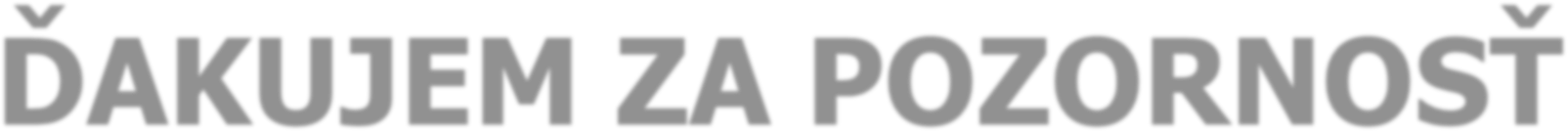